Maths:
As Mathematicians we will develop our knowledge of the number system. We shall focus on using methods which allow us to add and subtract efficiently before looking at our times tables and how to multiply and divide.
RE: In RE, we will be learning about what the is Trinity and why it is important for Christians.
Topic: Humanities
We will be looking at where we live and what it is like to live in or near Stapleford.  We will be locating Stapleford on a map and comparing it with other settlements in England.  We will look at what transport links are like, what resources we have around us and learn about the different land uses.
French: 
This term we will concentrate on learning the vocabulary for different animals.
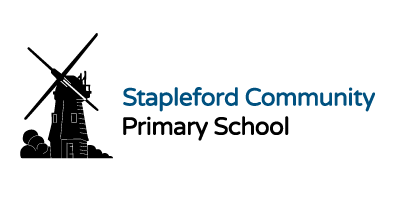 English:
This half term we shall be focusing on using various sentence structures to write for a range of purposes. Our key texts will be the travel brochure ‘Skara Brae’, a fiction text ‘The Incredible Book Eating Boy’ and a report about nutrition. We will study how texts can be create for different reasons and how a reader will respond to each text type.
Topic: Creative
In Art, we will be creating clay models and using textiles when thinking about how to represent Art from our local area.  We will look at animals, photography and maps to support our learning.
Year 3 Autumn 2
Prehistoric Britain - A local area study
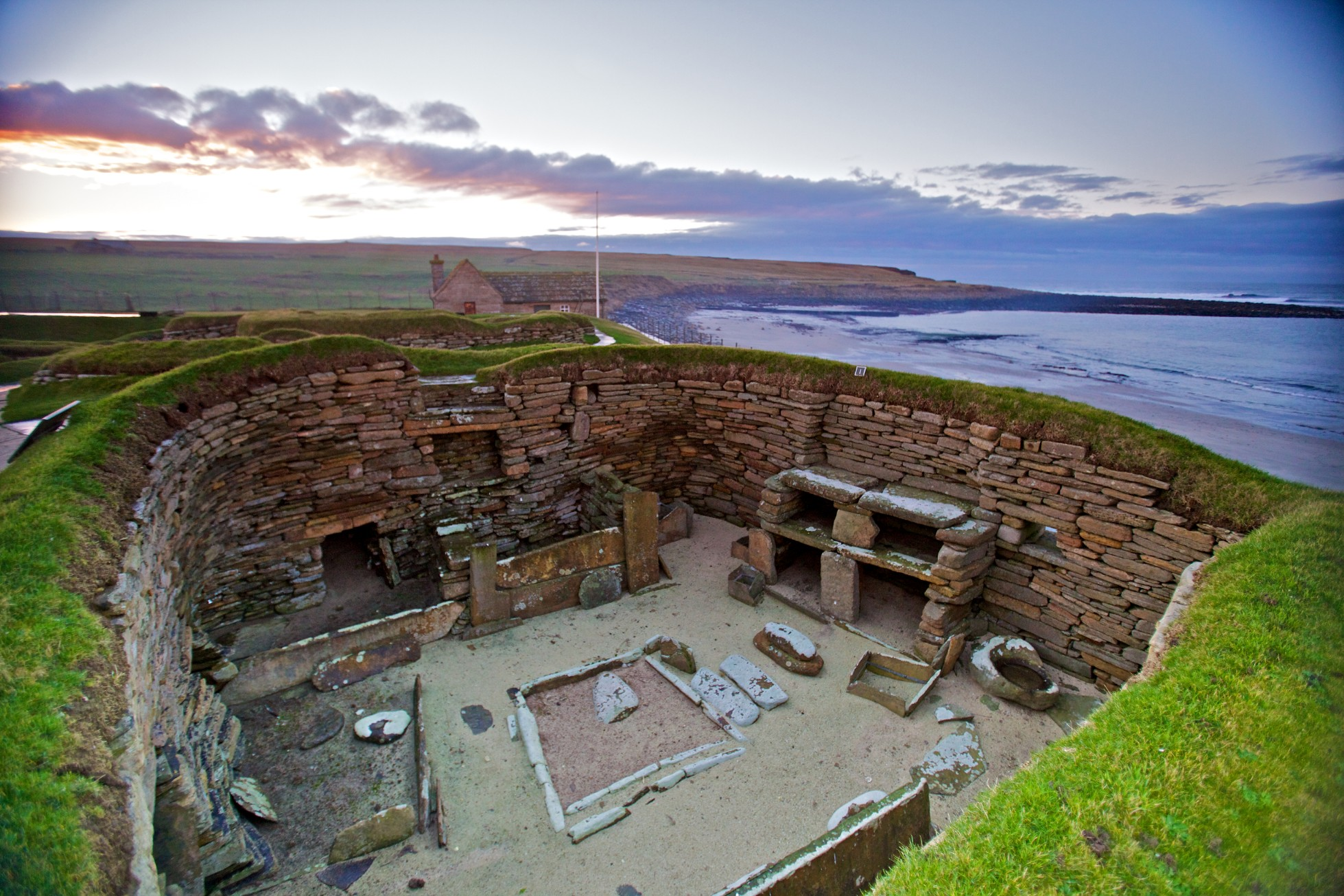 Music:  As musicians we will use the Kapow scheme of learning to discuss musical pieces, learn how to warm up our voices and bodies and move towards being able to sing and play our own music.
PE: We will work on using our core skills to support communication and teamwork within basketball as well as considering how our bodies can move in dance.
Science:
As scientists our topic this half term will be animals including humans.  This will focus on nutrition for humans and animals as well as studying food webs and food chains before moving on to taking a closer look at different skeletons and muscles.
PSHE: This term we are learning about anti-bullying and how to support others who have been bullied.
Computing: 
As computer scientists’ we will study stop frame animations.